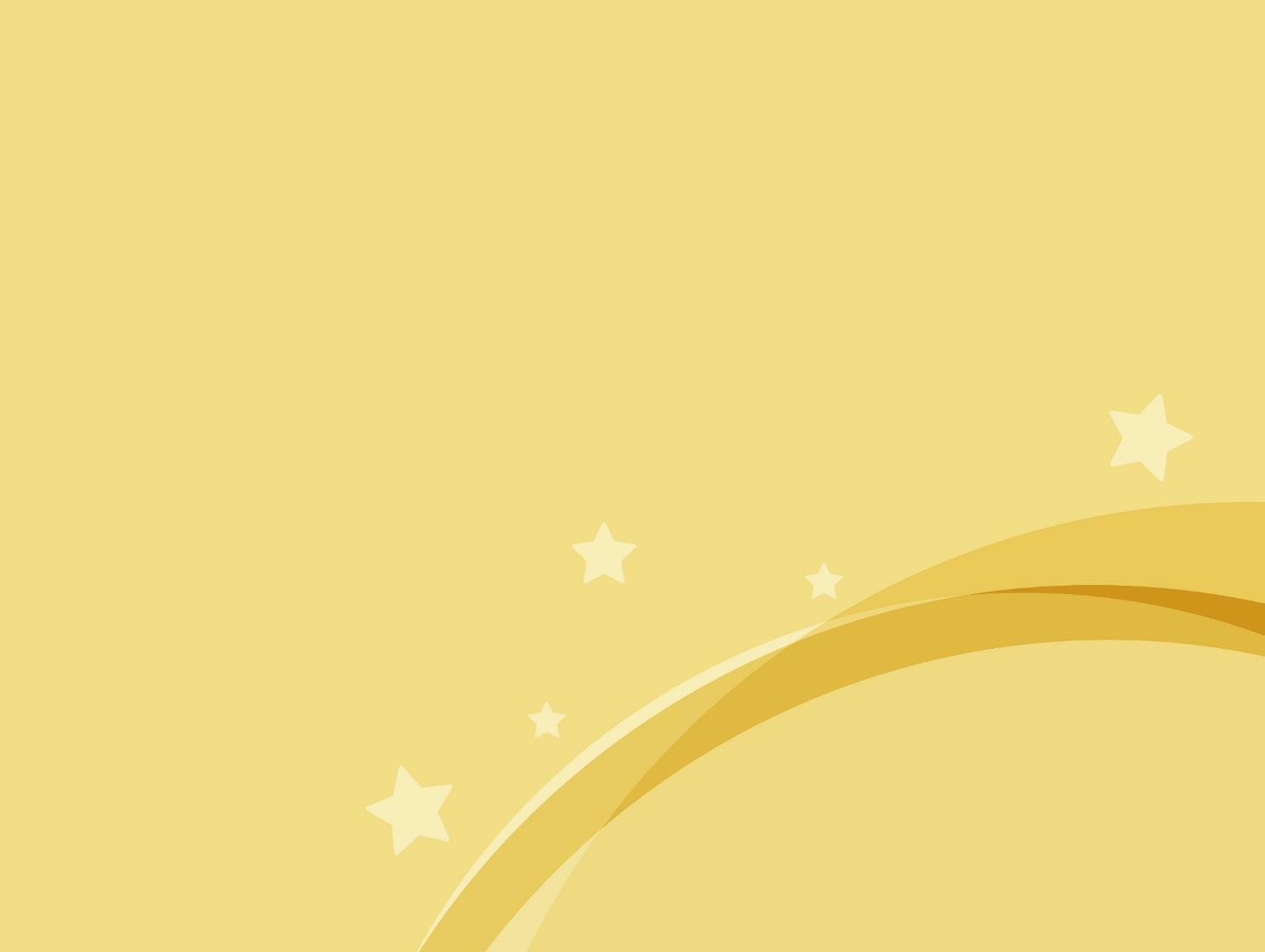 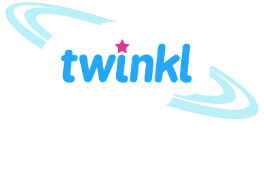 French
Holidays and Hobbies
Year One
French | Year 4 | Holidays and Hobbies | Sports | Lesson 5
Aim
I can engage in conversations, ask and answer questions, express opinions and respond to those of others.
Success Criteria
I can answer the question ‘Quel est ton sport préféré ? orally.

I can write answers about the class’s favourite sports.
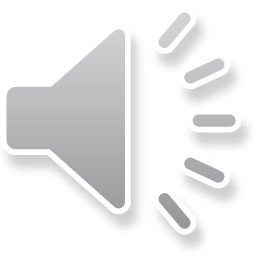 Les Sports: Qu’est ce-que c’est ?(Sports: What Are They?)
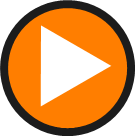 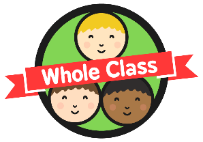 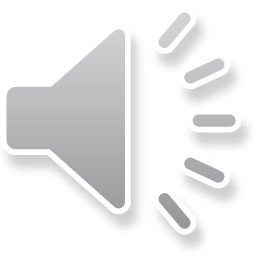 Click play buttons throughout to hear phrases and words.
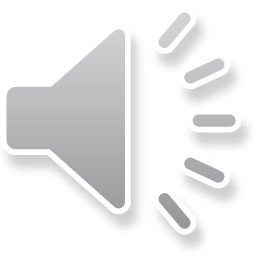 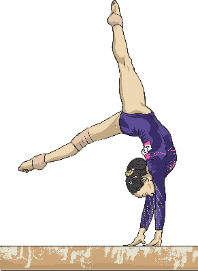 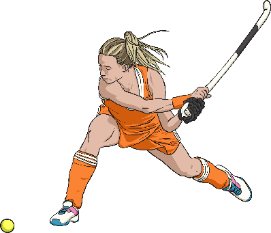 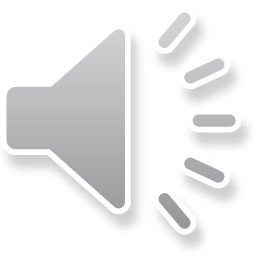 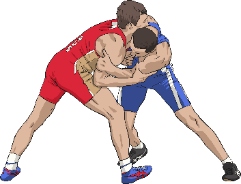 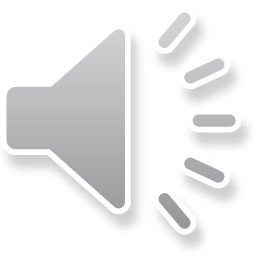 la gymnastique
la lutte
le hockey
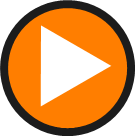 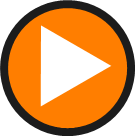 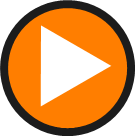 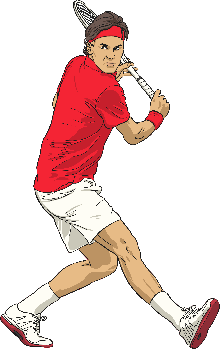 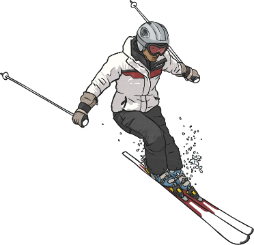 le ski
le tennis
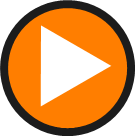 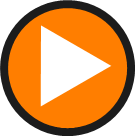 Les Sports: Qu’est ce-que c’est ?(Sports: What Are They?)
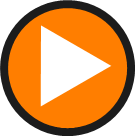 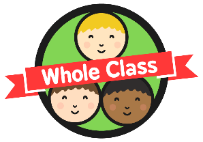 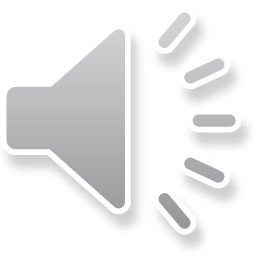 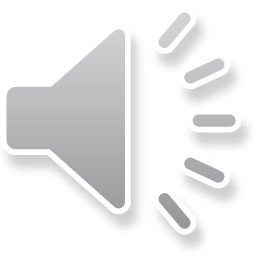 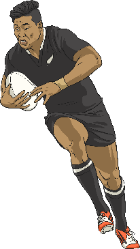 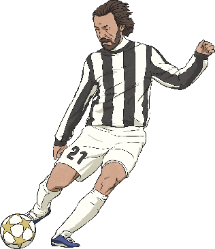 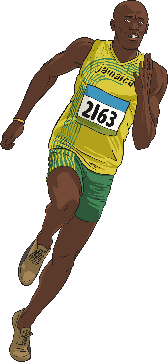 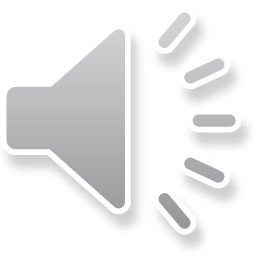 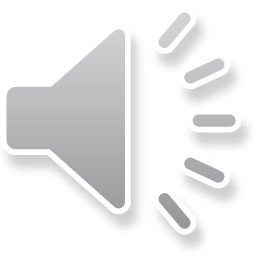 le rugby
le football
la course à pied
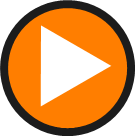 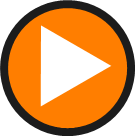 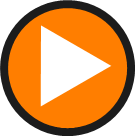 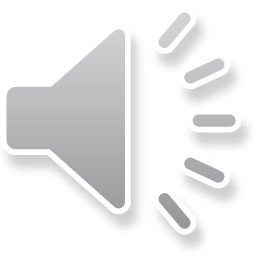 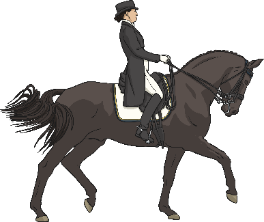 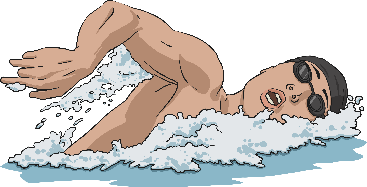 l’équitation
la natation
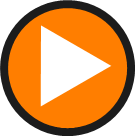 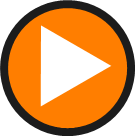 Jouons !(Let’s play!)
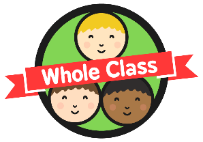 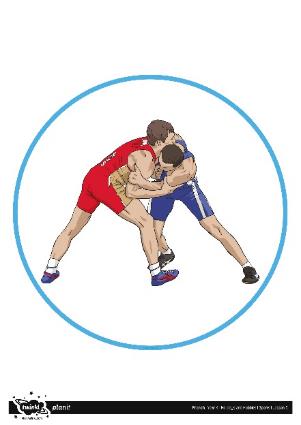 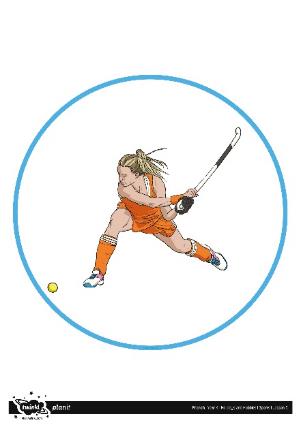 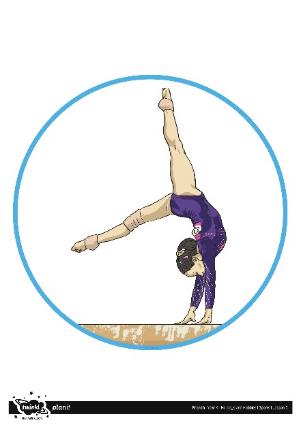 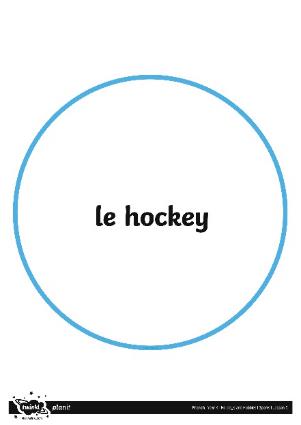 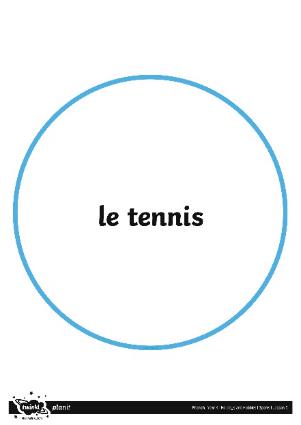 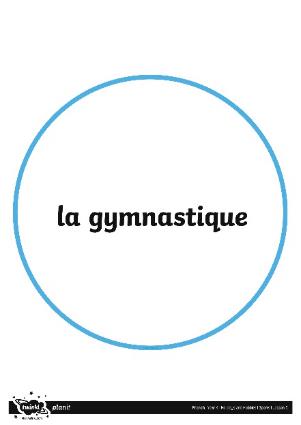 Quel est ton sport préféré ?(What’s Your Favourite Sport?)
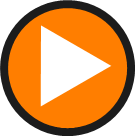 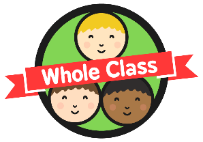 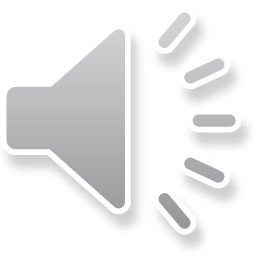 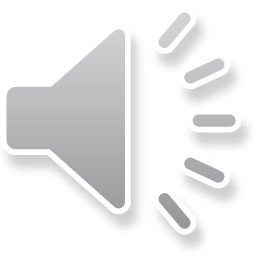 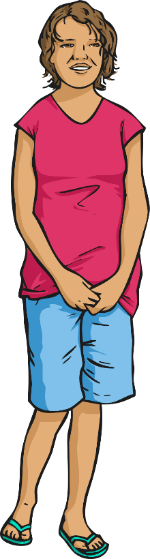 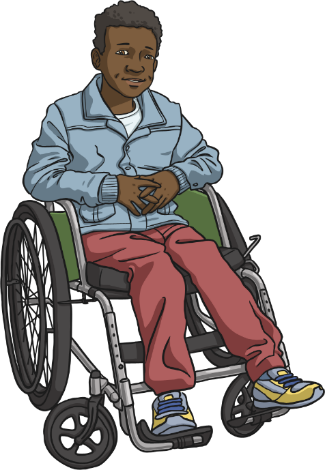 Mon sport préféré est le tennis.
Mon sport préféré est la lutte.
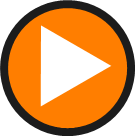 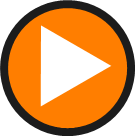 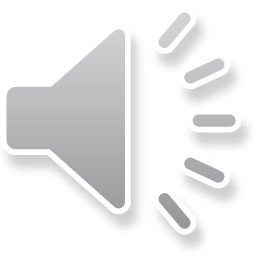 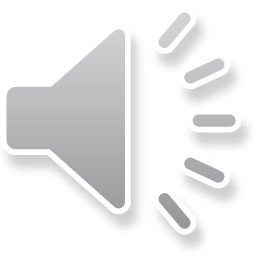 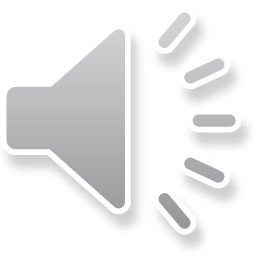 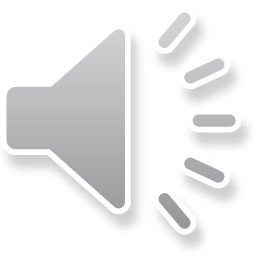 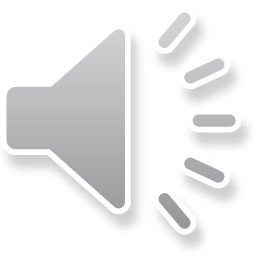 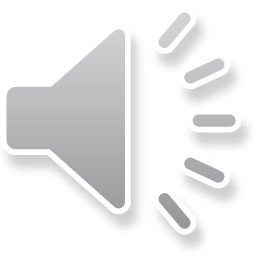 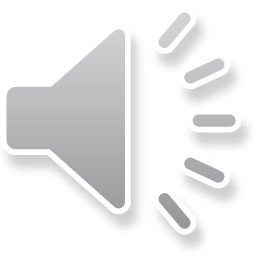 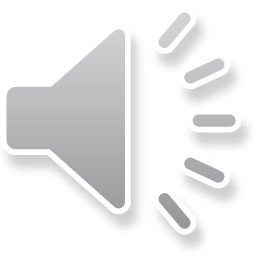 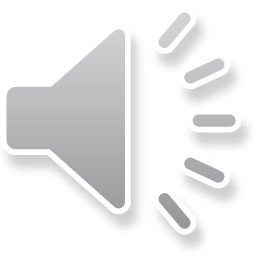 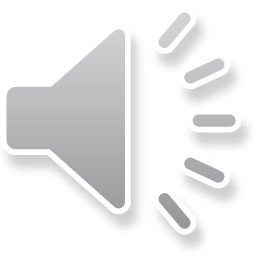 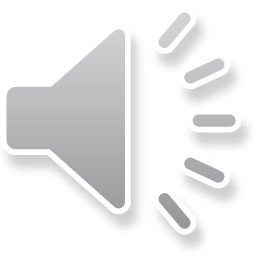 Quel est ton sport préféré ?(What’s Your Favourite Sport?)
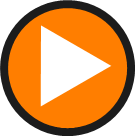 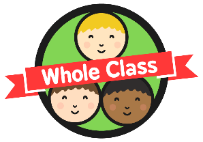 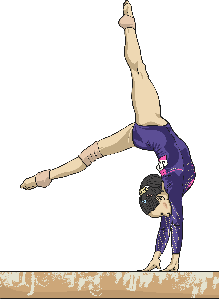 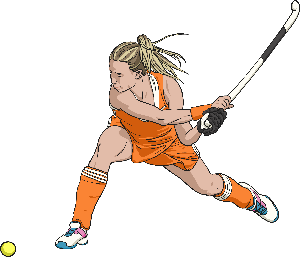 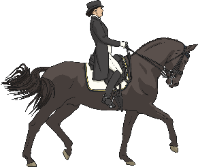 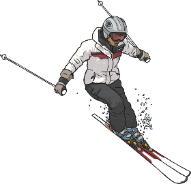 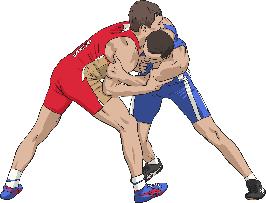 l’équitation
la gymnastique
la lutte
le hockey
le ski
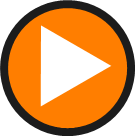 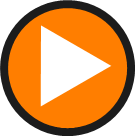 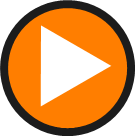 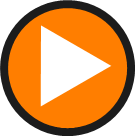 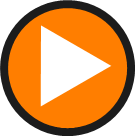 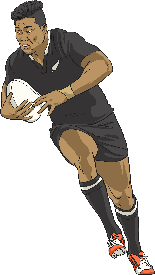 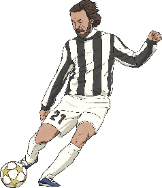 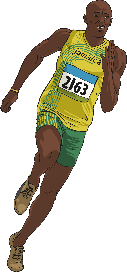 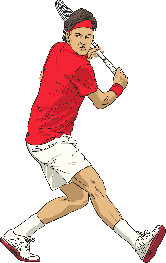 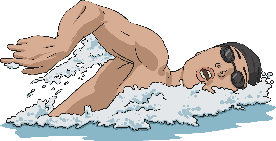 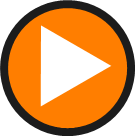 la course à pied
la natation
le tennis
le rugby
le football
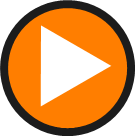 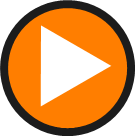 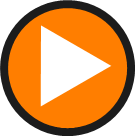 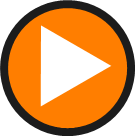 Mon sport préféré est…
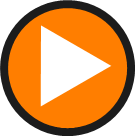 Each person to say a sentence expressing their favourite sport, then add it to the class tally chart.
Quel est ton sport préféré ?(What’s Your Favourite Sport?)
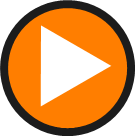 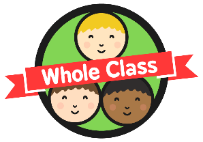 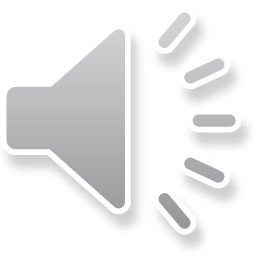 Look at the class tally chart of favourite sports and answer these questions.
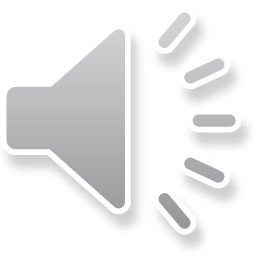 Combien de personnes préfèrent le tennis ?
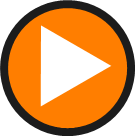 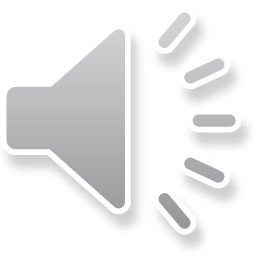 ___________ personnes préfèrent le tennis.
Combien de personnes préfèrent le football ?
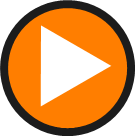 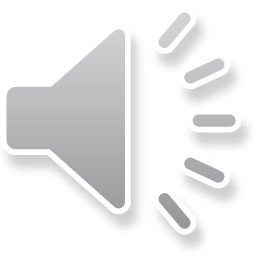 ___________ personnes préfèrent le football.
Combien de personnes préfèrent la gymnastique ?
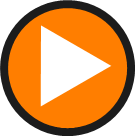 ___________ personnes préfèrent la gymnastique.
Combien de personnes préfèrent la natation ?
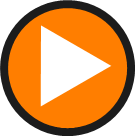 ___________ personnes préfèrent la natation.
Allez-y !(Off You Go!)
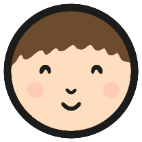 Use the class tally chart to compose a block graph of your class’s favourite sports.

When you have finished, answer the questions.
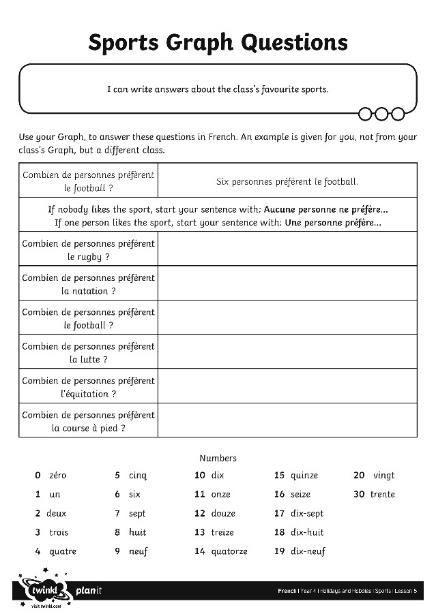 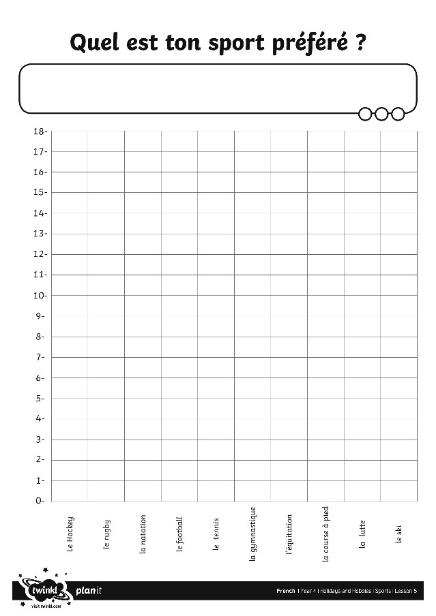 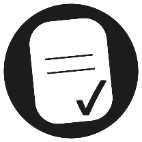 Aim
I can engage in conversations, ask and answer questions, express opinions and respond to those of others.
Success Criteria
I can answer the question ‘Quel est ton sport préféré ? orally.

I can write answers about the class’s favourite sports.